Санкт-Петербургское государственное автономное 
дошкольное образовательное учреждение 
«Детский сад №125 комбинированного вида 
Выборгского района Санкт-Петербурга»
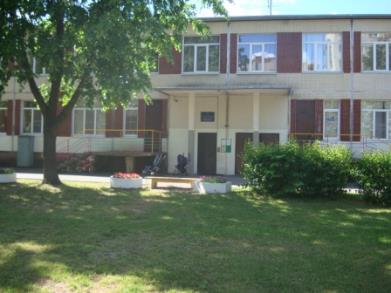 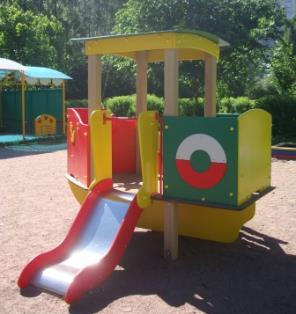 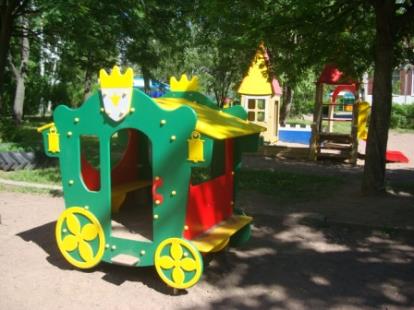 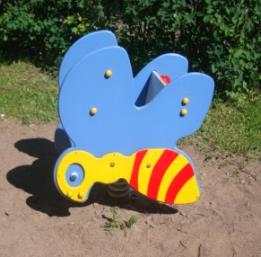 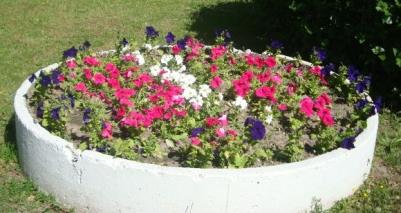 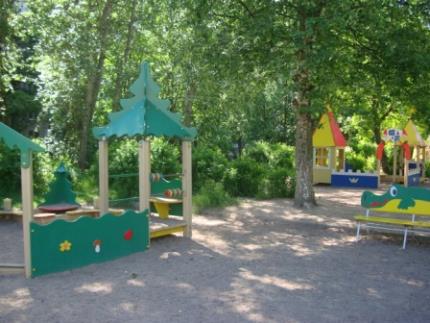 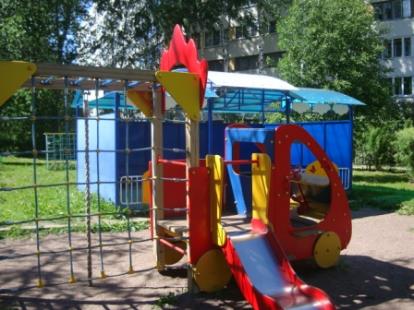 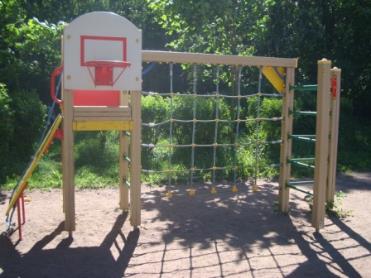 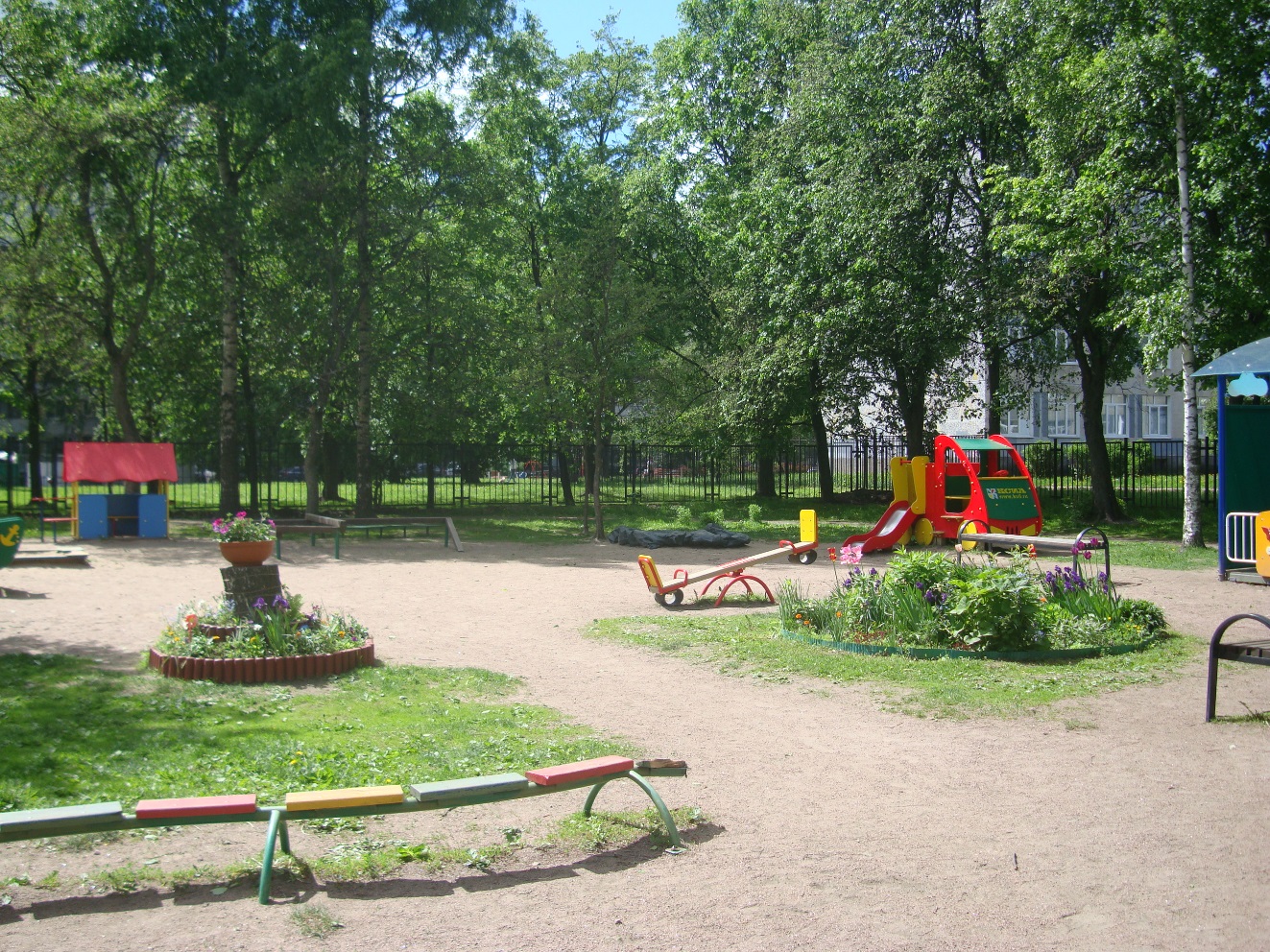 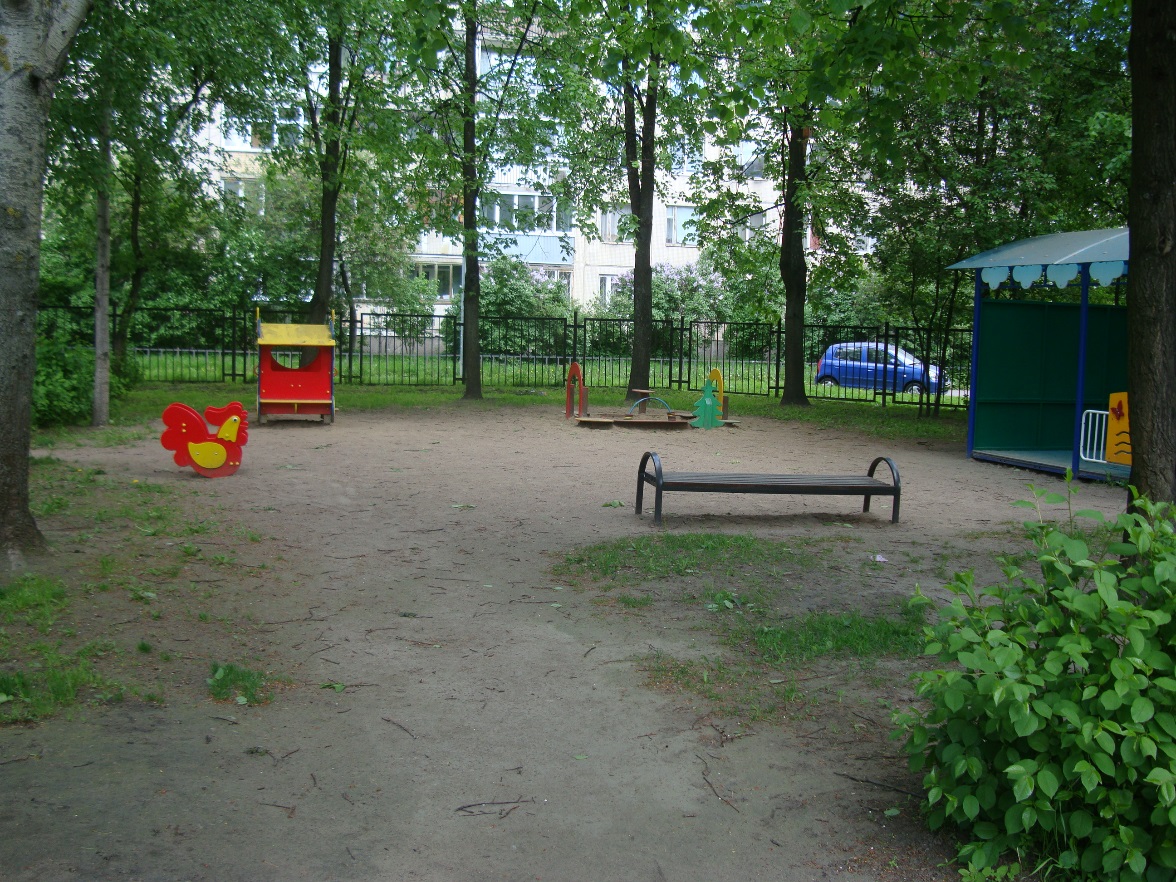 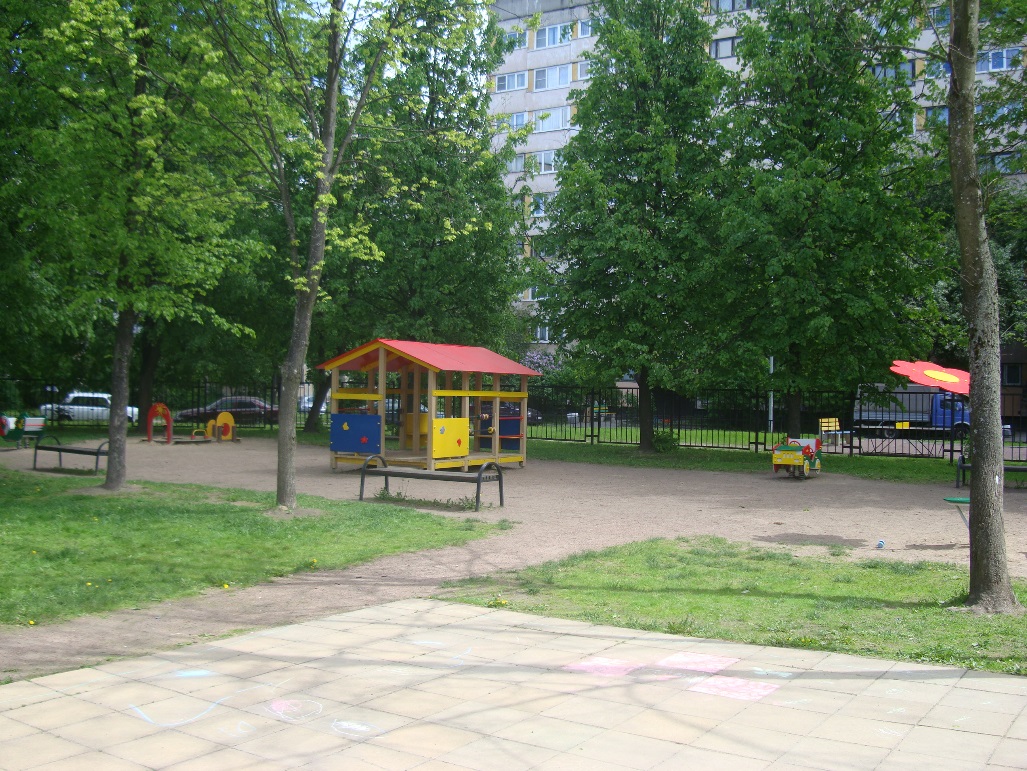 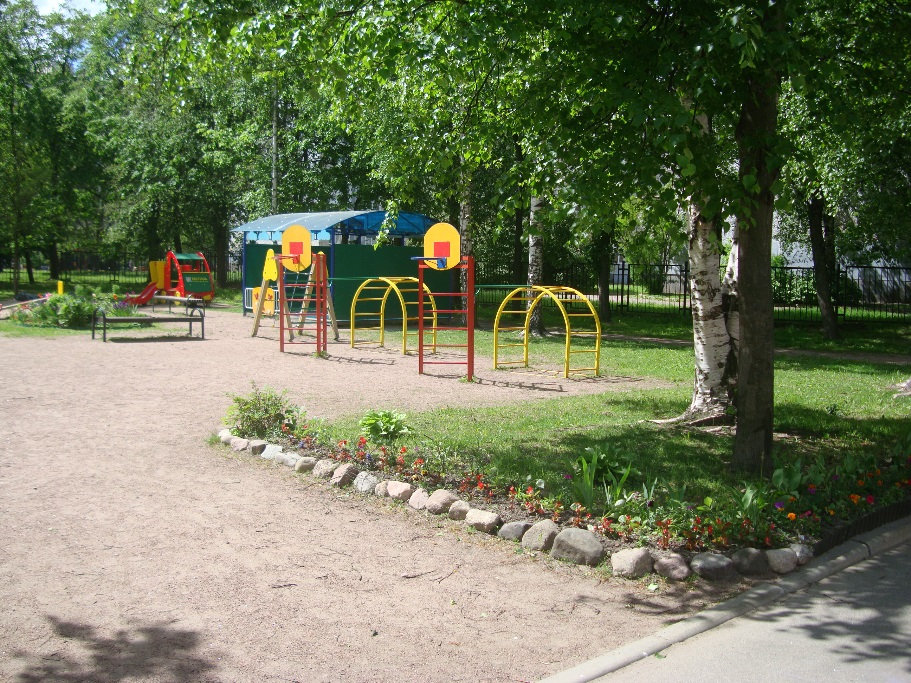 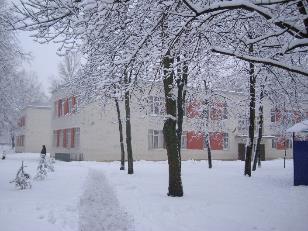 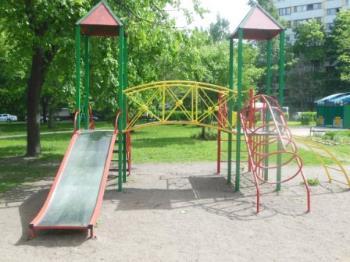 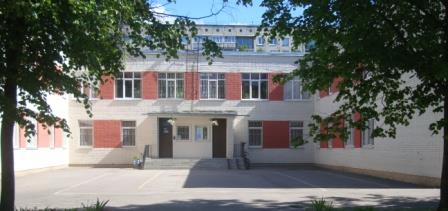 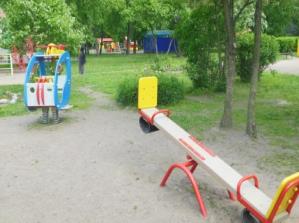 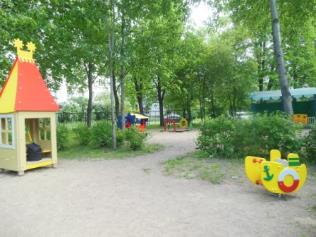 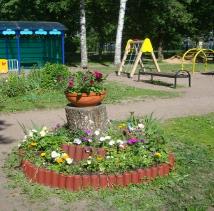 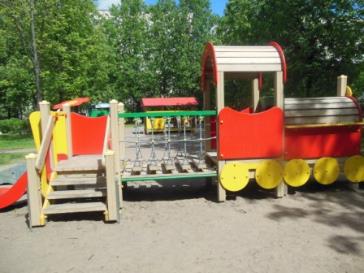 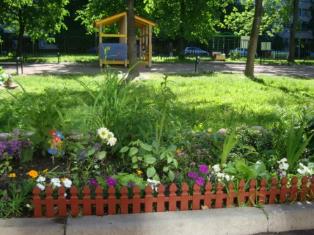 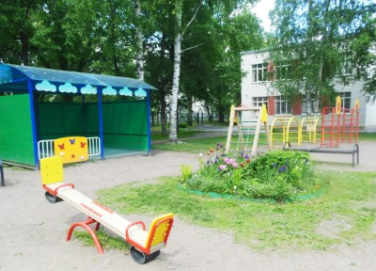 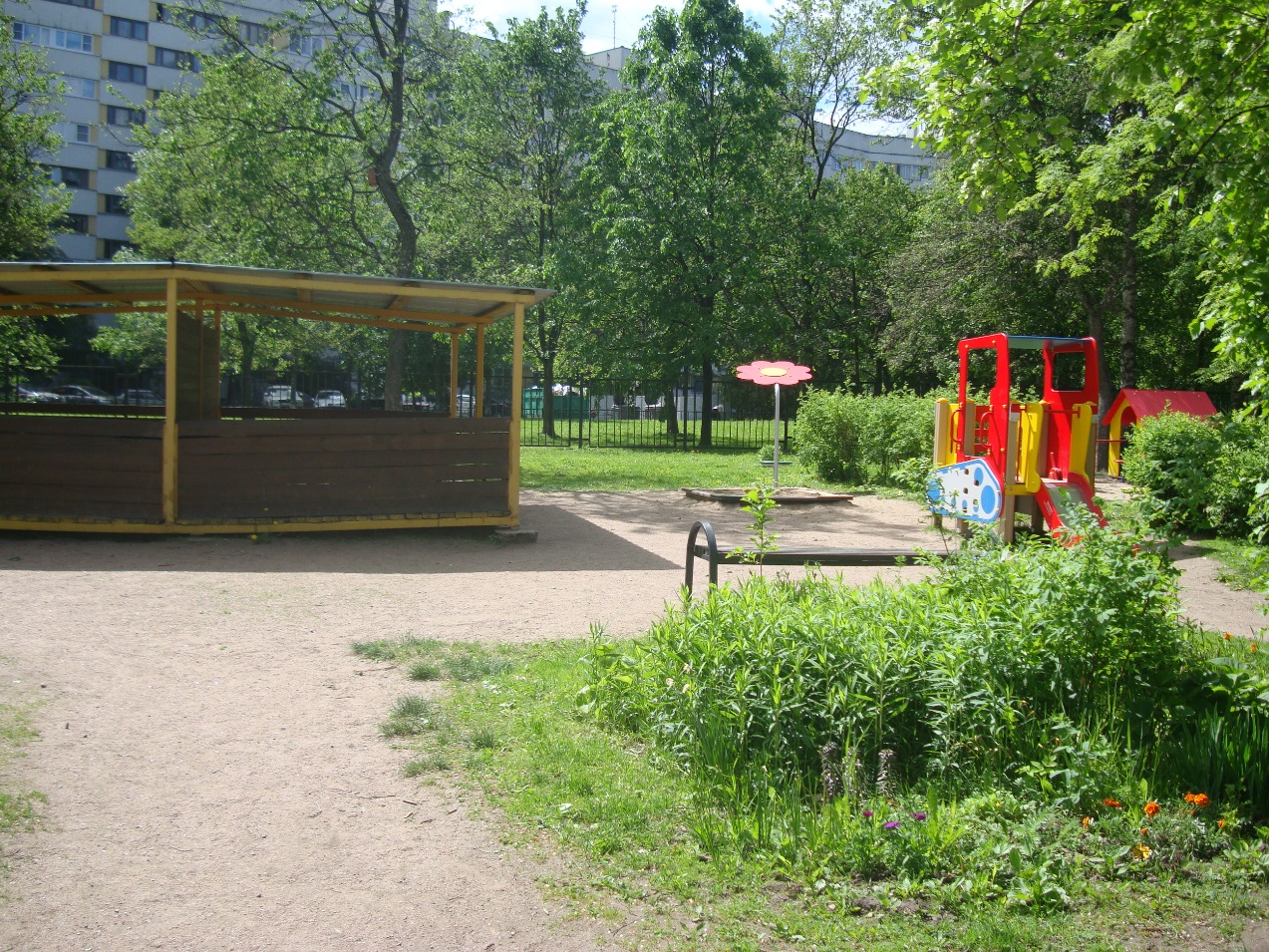 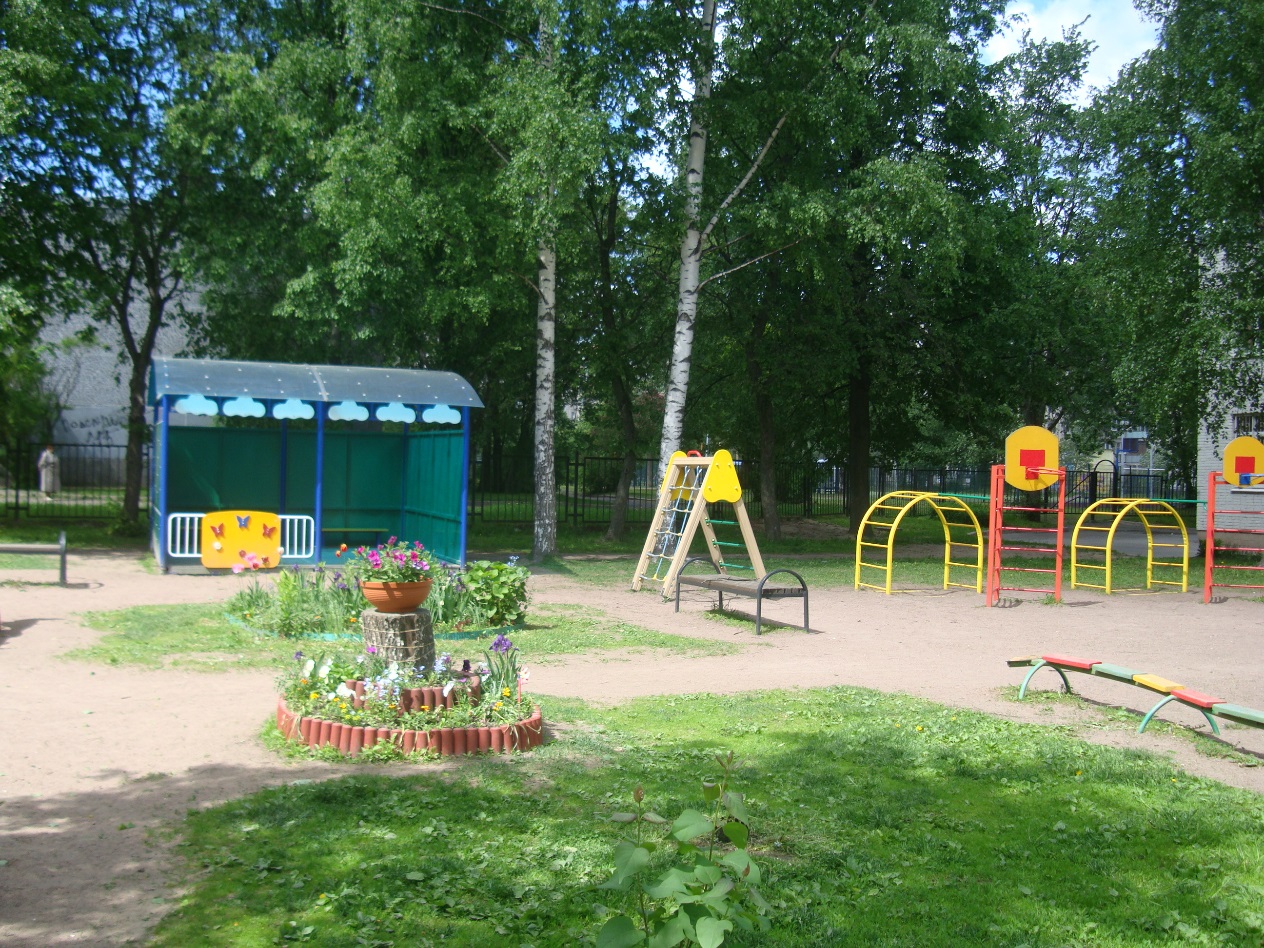 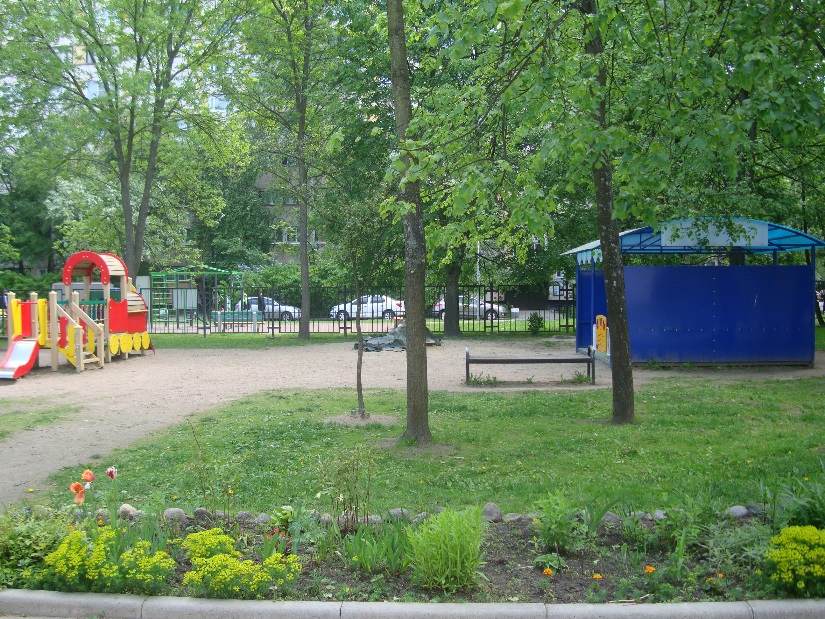 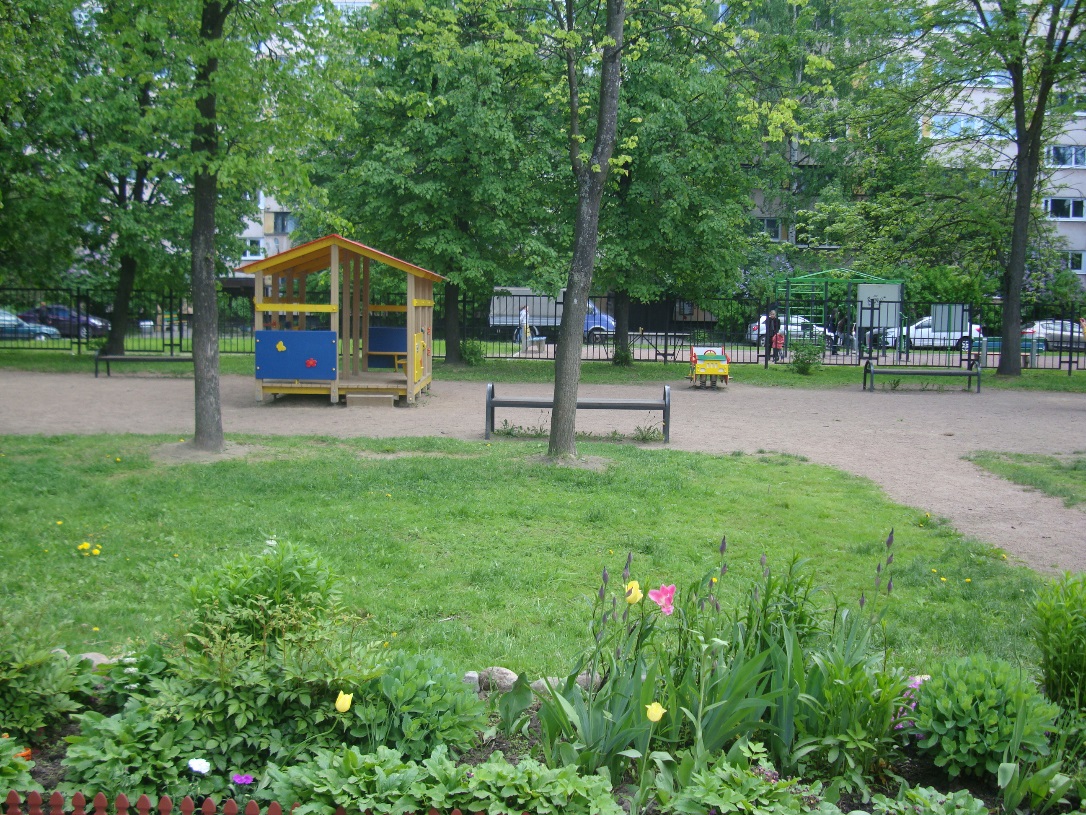 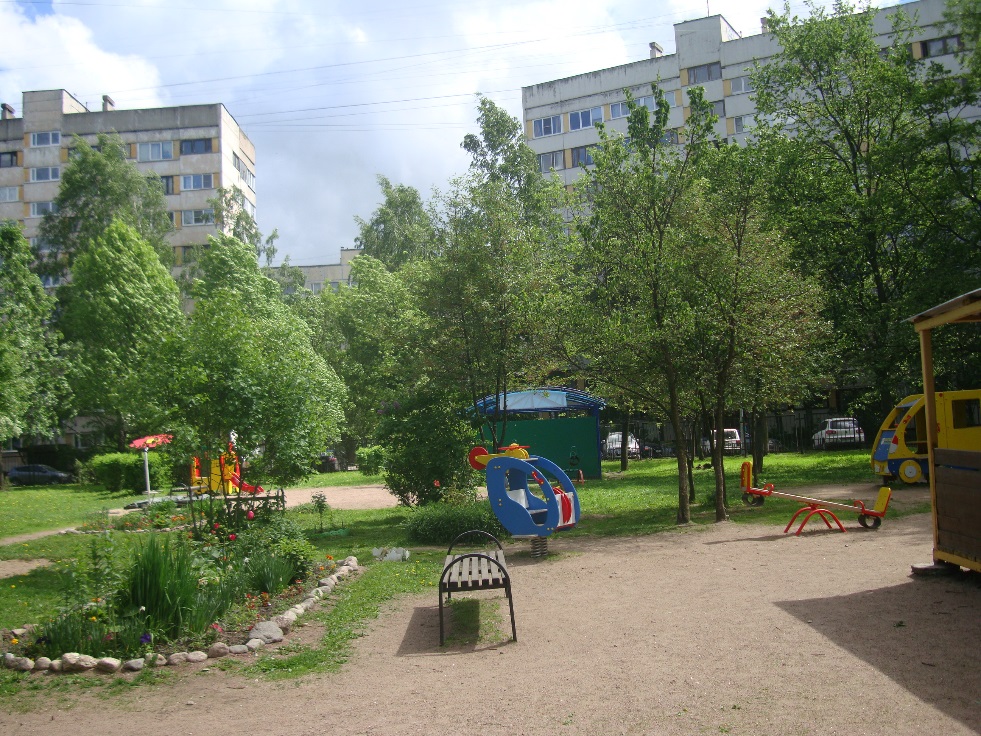 Спасибо за внимание
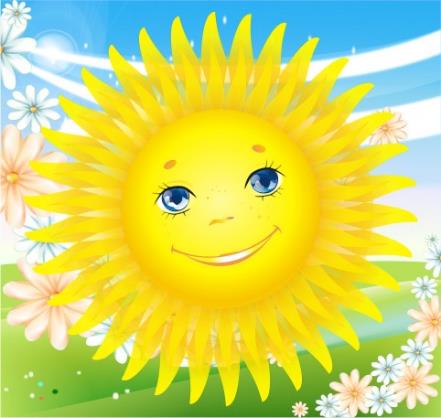